DAFNE run for SIDDHARTA-2
C. Milardi

January 17th 2020
STATUS
2019
Dec 16th low-beta optics applied

Dec 18th ÷ 20th
optics measurements
Linear and non-linear beam dynamics optimization

2020
Jan 14th luminosity tests
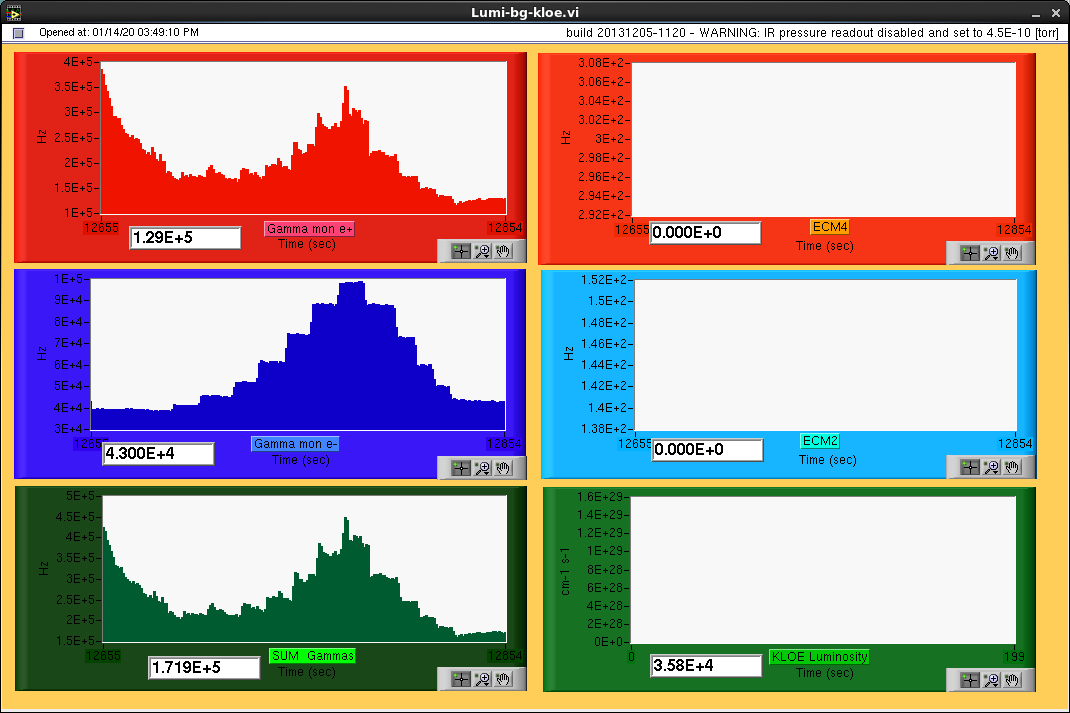 Gamma monitor signals
Main Activities in the next months
Operations

Luminosity measurements

Mechanical and Alignment
Operations
Support from all the Services in order to guarantee a reasonable collider uptime

Fluid Systems
Hoses of the wiggler magnets are still an issue they cause:
frequent stops 
damage of machine equipment
a final solution of the problem would be desirable

Electronics and Diagnostics
full diagnostics operability
understanding jitter in the DR kickers

Control System
Implementation of the new Linux consoles
debugging
porting of the control application

Finalization of the Luminosity monitor interfaces (gamma monitor, CCALT)

Optimization of the Applications assuring data exchange between the collider and the experiment
Operations
Injection System
Full operability and reproducibility

Electronics and Diagnostics
LINAC
Control System

Completing the frame grabber application for  the TLs would be desirable
Luminosity Monitor
Electronics and Diagnostics
Support for hardware diagnostics and possible development

Control System
Finalization of the Luminosity monitor interfaces (gamma monitor, CCALT)
Mechanical and Alignment
Completing Measurements of BPM offsets

Crab-Waist Sestupoles alignment 

Assembly and measurements of the new PMQFs


After SIDDHARTINO run
Installation and alignment of the new PMQFs
SPARE SLIDES
Linux console Applications problems (Jan 2020)
Mag terminal 
Global Load (bad file access), file loaded
Global Save (bad file access), file saved


Response Matrix Acquisition
	error saving files (wrong privileges), file not saved

Orbit Monitor
	only one window can be opened
	Grab does not save the orbit file in the proper directory
	orbit difference does not work